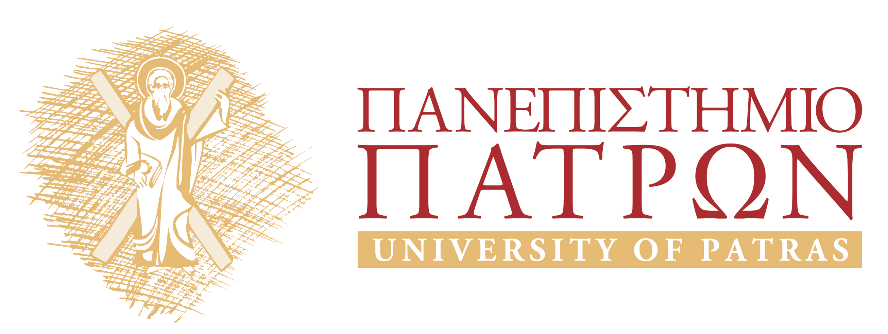 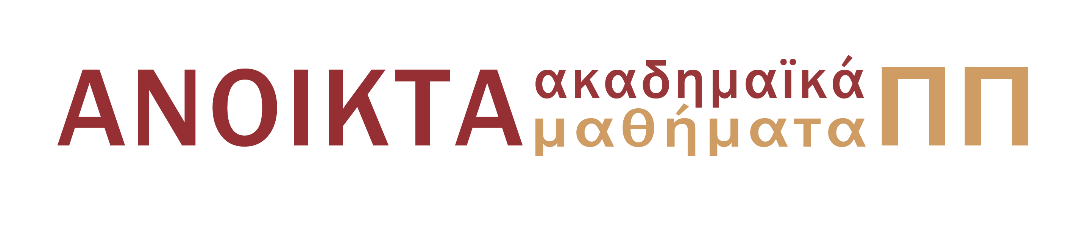 Kant: Ηθική Φιλοσοφία
Ενότητα 5η: Η υποθετική προστακτική της σύνεσης 

Παύλος Κόντος
Σχολή Ανθρωπιστικών & Κοινωνικών Επιστημών
Τμήμα Φιλοσοφίας
Σκοποί  ενότητας
Σκοπός όσων ακολουθούν είναι να διευκρινισθεί η υποθετική προστακτική της σύνεσης, να δειχθούν οι πιθανές παρερμηνείες της και να επιχειρηθεί μια αναδιατύπωσή της.
Βλέπε οδηγίες ανάγνωσης
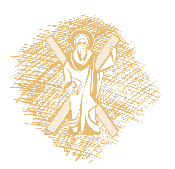 Η υποθετική προστακτική της σύνεσης.
«Υπάρχει ένας σκοπός τον οποίο μπορούμε να προϋποθέσουμε ως πραγματικό σκοπό όλων των έλλογων όντων [...]  είναι ένας σκοπός τον οποίο όχι μόνο ίσως έχουν αλλά και για τον οποίο μπορούμε να προϋποθέσουμε με βεβαιότητα ότι τον έχουν όλα τα έλλογα όντα κατά μια φυσική αναγκαιότητα, και αυτός είναι ο σκοπός για ευτυχία. Η υποθετική προστακτική που εκφράζει την πρακτική αναγκαιότητα μιας πράξης ως μέσου για την απόκτηση της ευτυχίας είναι βεβαιωτική.» (ΘΜΗ, 4:415)
Αλλά αυτές οι προτάσεις δίνουν λαβή για μια σειρά από παρερμηνείες!
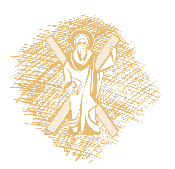 1η πιθανή παρερμηνεία.
«Υπάρχει ένας σκοπός τον οποίο μπορούμε να προϋπο-θέσουμε ως πραγματικό σκοπό όλων των έλλογων όντων [...] ότι τον έχουν όλα τα έλλογα όντα κατά μια φυσική αναγκαιότητα, και αυτός είναι ο σκοπός για ευτυχία.» 
	
	Οι υπογραμμισμένες διατυπώσεις είναι παραπλανητικές διότι, όπως ξέρουμε:
	δεν υπάρχουν «φυσικοί σκοποί» ως σκοποί της βούλησης, διότι η ίδια η βούληση παράγει τους σκοπούς της χάρη στο ότι είναι ελεύθερη, δηλαδή χάρη στο ότι δεν είναι φυσική.
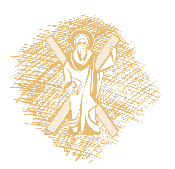 2η πιθανή παρερμηνεία.
«Η υποθετική προστακτική που εκφράζει την πρακτική αναγκαιότητα μιας πράξης ως μέσου για την απόκτηση της ευτυχίας είναι βεβαιωτική.»
	
	Η υπογραμμισμένη έννοια είναι, επίσης, παραπλανητική διότι: Αυτό που κάνει μια προστακτική να είναι προστακτική δεν συνίσταται στο ότι «βεβαιώνει» κάτι που ούτως ή άλλως έχουν όλα τα έλλογα όντα. Αν, ούτως ή άλλως, τα έλλογα όντα έχουν αυτό το σκοπό, γιατί να τα προστάξουμε να τον έχουν;
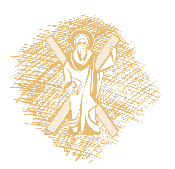 Αναδιατύπωση της υποθετικής προστακτικής.
«Η ευδαιμονία/ευτυχία είναι ένας σκοπός που πρέπει να έχουν τα ανθρώπινα έλλογα όντα, όποιοι κι αν είναι οι επιμέρους σκοποί τους.»
	Αιτιολόγηση της αναδιατύπωσης:
Η λέξη «πρέπει» δείχνει ακριβώς ότι αυτό δεν συμβαίνει συνήθως, αλλά ότι είναι το αντικείμενο μιας «προσταγής».

Η λέξη «πρέπει» προσθέτει κάτι, ένα κανονιστικό στοιχείο, και δεν περιγράφει κάτι που ούτως ή άλλως συμβαίνει.
Αλλά, τότε, τι σημαίνει εδώ ο όρος «ευτυχία»;
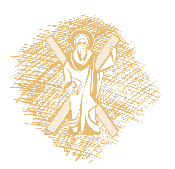 Η ευτυχία ως κριτήριο επιλογής σκοπών.
1. Ευτυχία = η μέγιστη δυνατή αρμονία/συμβατότητα των επιμέρους σκοπών μας, το ότι, δηλαδή, επιλέγονται έτσι ώστε να μην υπονομεύουν ο ένας τον άλλον ή, με θετική διατύπωση, ώστε να αποτελούν μια ενότητα. 

2. Άρα, η ευτυχία συνιστά ένα κριτήριο για την επιλογή των σκοπών μας (και όχι απλά, όπως η προστακτική της επιδεξιότητας, για τη σχέση σκοπού και μέσων).

3. Βέβαια, τίποτα δεν εξασφαλίζει ακόμα ότι αυτοί οι σκοποί θα είναι αγαθοί.
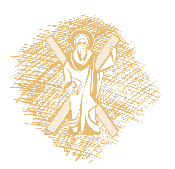 Αναδιατύπωση της υποθετικής προστακτικής.
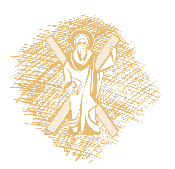 Τέλος Ενότητας
Χρηματοδότηση
Το παρόν εκπαιδευτικό υλικό έχει αναπτυχθεί στo πλαίσιo του εκπαιδευτικού έργου του διδάσκοντα.
Το έργο «Ανοικτά Ακαδημαϊκά Μαθήματα στο Πανεπιστήμιο Αθηνών» έχει χρηματοδοτήσει μόνο την αναδιαμόρφωση του εκπαιδευτικού υλικού. 
Το έργο υλοποιείται στο πλαίσιο του Επιχειρησιακού Προγράμματος «Εκπαίδευση και Δια Βίου Μάθηση» και συγχρηματοδοτείται από την Ευρωπαϊκή Ένωση (Ευρωπαϊκό Κοινωνικό Ταμείο) και από εθνικούς πόρους.
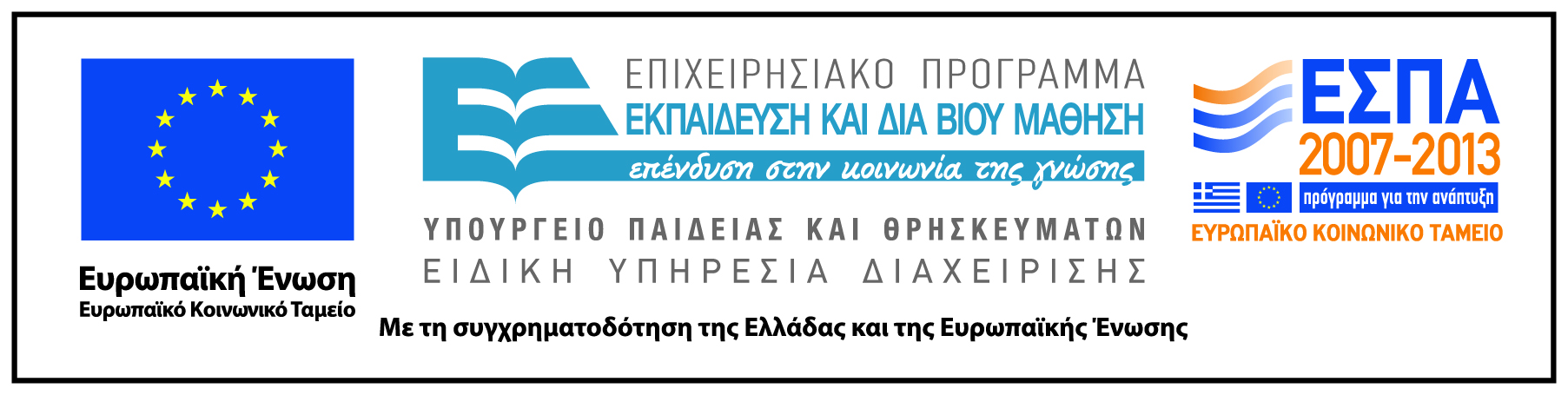 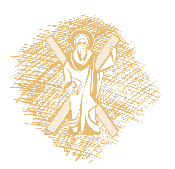 Σημείωμα Αναφοράς
Copyright Πανεπιστήμιο Πατρών, Παύλος Κόντος. «Καντιανή Ηθική». Έκδοση: 1.0. Πάτρα 2015. Διαθέσιμο από τη δικτυακή διεύθυνση: https://eclass.upatras.gr/courses/PHIL1917/
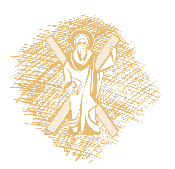 Σημείωμα Αδειοδότησης
Το παρόν υλικό διατίθεται με τους όρους της άδειας χρήσης Creative Commons Αναφορά, Μη Εμπορική Χρήση Παρόμοια Διανομή 4.0 [1] ή μεταγενέστερη, Διεθνής Έκδοση.   Εξαιρούνται τα αυτοτελή έργα τρίτων π.χ. φωτογραφίες, διαγράμματα κ.λ.π.,  τα οποία εμπεριέχονται σε αυτό και τα οποία αναφέρονται μαζί με τους όρους χρήσης τους στο «Σημείωμα Χρήσης Έργων Τρίτων».
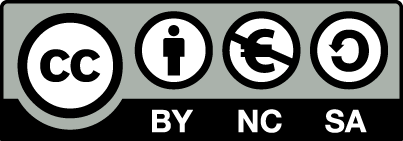 [1] http://creativecommons.org/licenses/by-nc-sa/4.0/ 

Ως Μη Εμπορική ορίζεται η χρήση:
που δεν περιλαμβάνει άμεσο ή έμμεσο οικονομικό όφελος από την χρήση του έργου, για το διανομέα του έργου και αδειοδόχο
που δεν περιλαμβάνει οικονομική συναλλαγή ως προϋπόθεση για τη χρήση ή πρόσβαση στο έργο
που δεν προσπορίζει στο διανομέα του έργου και αδειοδόχο έμμεσο οικονομικό όφελος (π.χ. διαφημίσεις) από την προβολή του έργου σε διαδικτυακό τόπο

Ο δικαιούχος μπορεί να παρέχει στον αδειοδόχο ξεχωριστή άδεια να χρησιμοποιεί το έργο για εμπορική χρήση, εφόσον αυτό του ζητηθεί.
Διατήρηση Σημειωμάτων
Οποιαδήποτε αναπαραγωγή ή διασκευή του υλικού θα πρέπει να συμπεριλαμβάνει:
το Σημείωμα Αναφοράς
το Σημείωμα Αδειοδότησης
τη δήλωση Διατήρησης Σημειωμάτων
το Σημείωμα Χρήσης Έργων Τρίτων (εφόσον υπάρχει)
μαζί με τους συνοδευόμενους υπερσυνδέσμους.
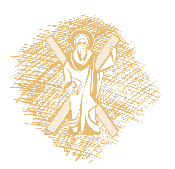